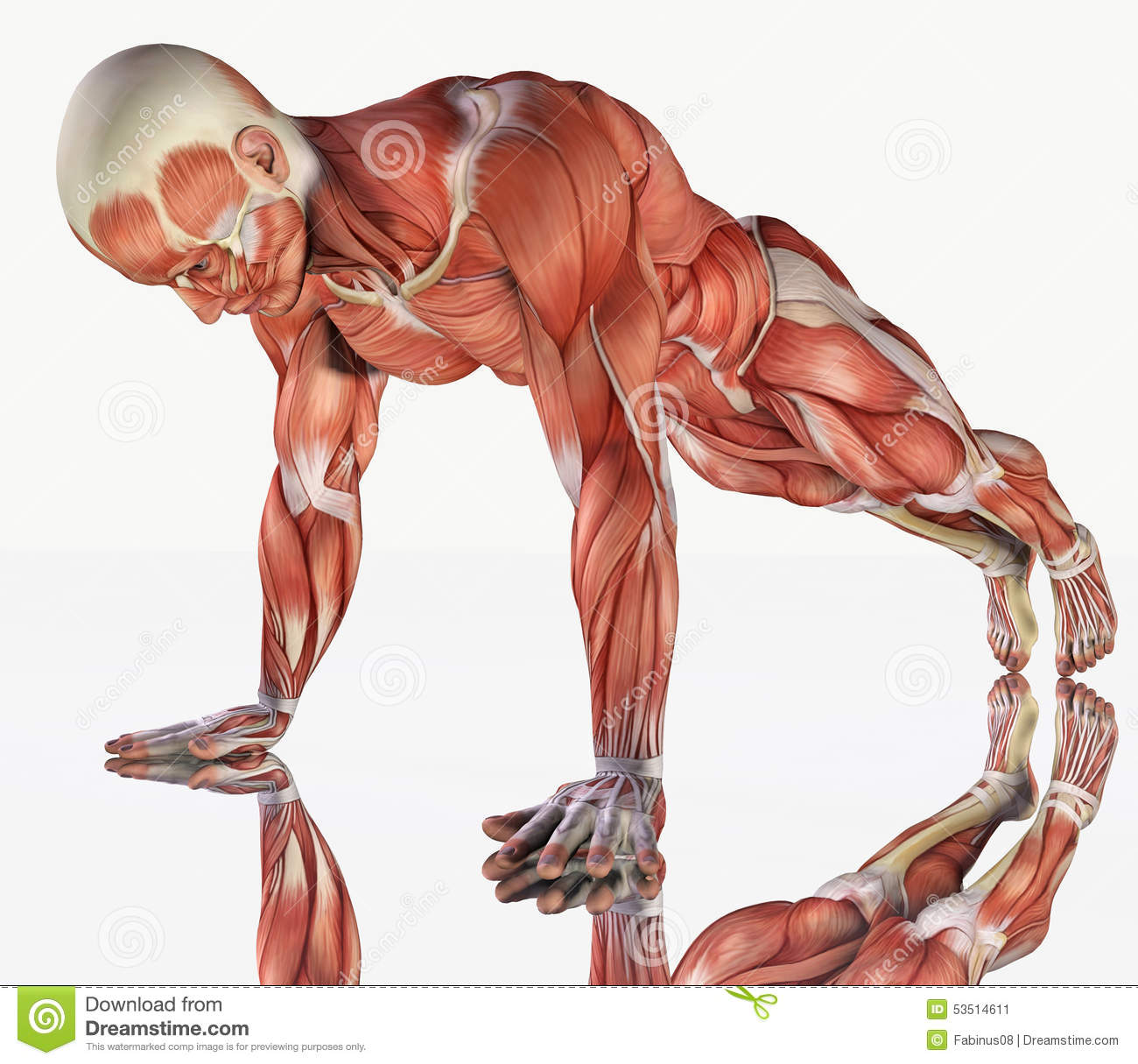 SISTEMA MUSCULAR Y EJERCICIO
SISTEMA MUSCULAR Y EJERCICIO
El movimiento característica principal del ser humano
Musculo estriado principal responsable del movimiento
Tono muscular: Nuestros músculos nunca están relajados
CONSEPTOS BASICOS
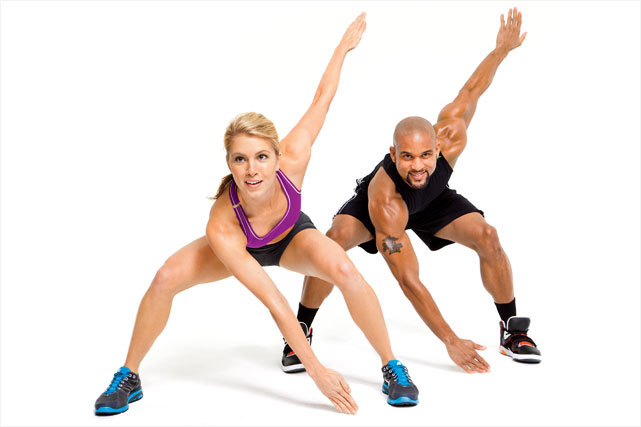 CONSEPTOS BASICOS
ENERGÍA HUMANA: (Movimiento muscular)
Kilocaloría es igual a mil calorías
La energía proviene de la dieta

FUERZA: Capacidad de energía que tenga peso o haga resistencia
CONSEPTOS BASICOS
POTENCIA: Capacidad para realizar algo o producir un efecto
RENDIMIENTO MUSCULAR: Relación entre la energía útil producida por un sistema y la energía que ingreso al mismo
SISTEMA OSEO
Conjunto de estructuras rígidas y banquisas
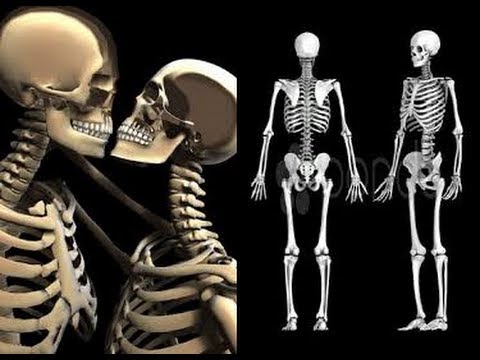 FUNCIONES
Sostén
Protección
 Almacenamiento
Movimiento pasivo 
 Hematopoyesis
FUNCION DEL PERIOSTIO
Nutrición 
Crecimiento en grosor
Reparación
Sirve de inserción
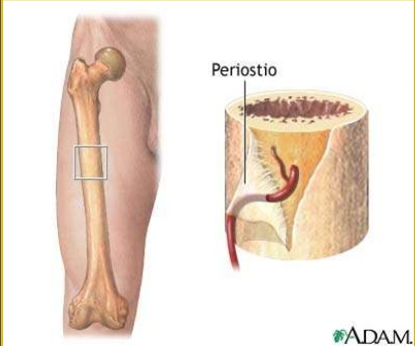 TIPOS DE HUESOS
Largos
Planos 
Cortos
Huesos supernumerarios
Papiráceo
Irregular
Arqueado
Neumático
FONTANELAS
Espacio membranoso entre los huesoso del cráneo
FUNCIONES
Disminuye el diámetro craneal en el trabajo del parto
Permite el desarrollo y crecimiento normal del encéfalo
Permite medir la presión intracraneal
Vía de administración accesoria de medicamentos
VASCULARIZACION E INERVACION DE LOS HUESOS
las arterias  perióticas entran por muchos lugares para nutrir el hueso y no dejar que el hueso muera
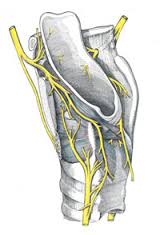 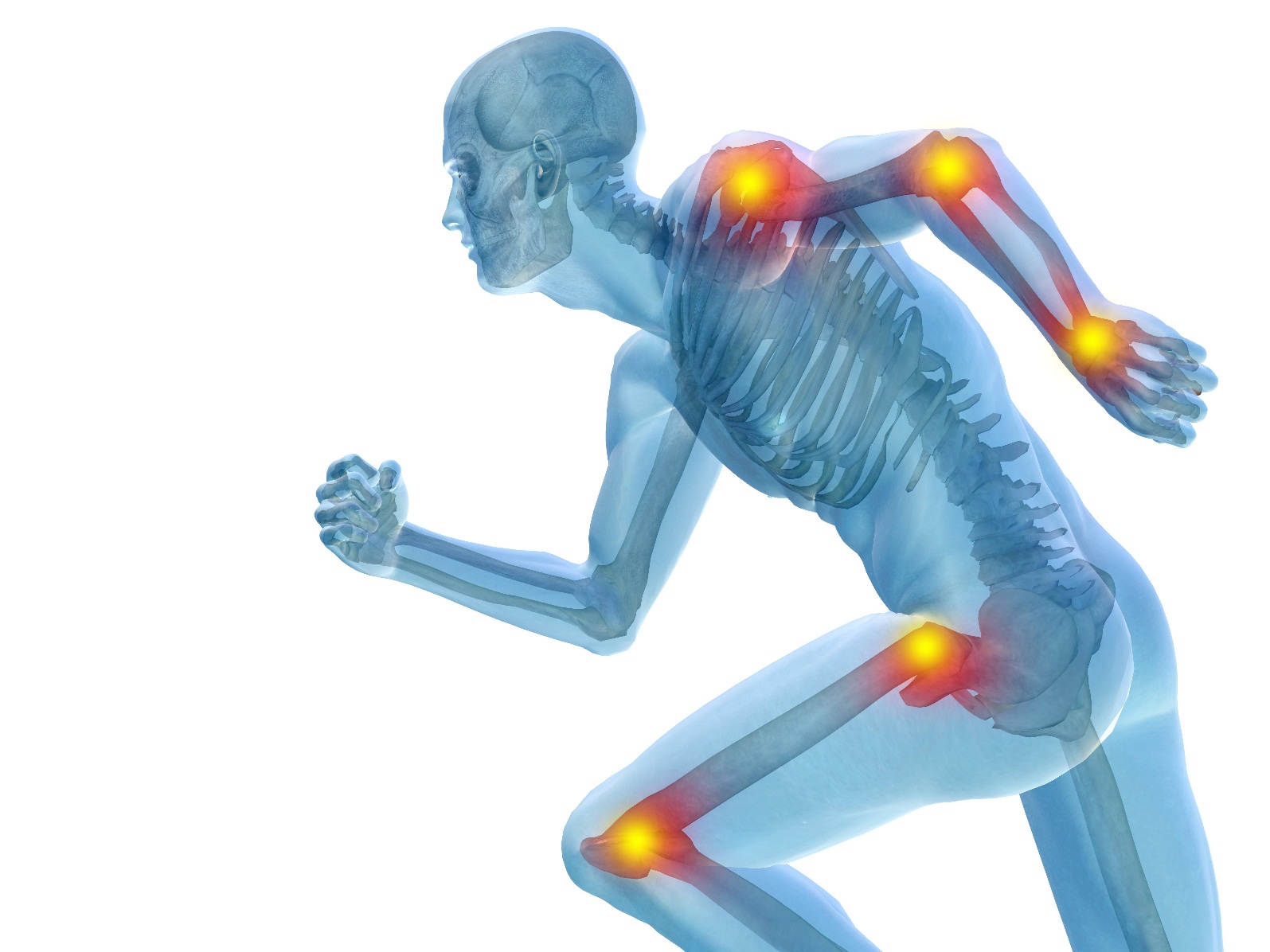 ARTICULACIONES
Punto de contacto entre dos o mas huesos
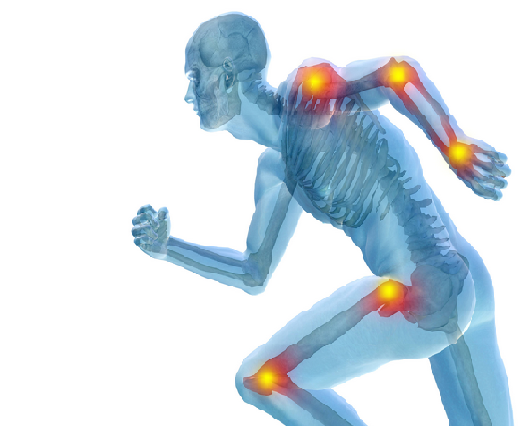 COMO SE HACE ESA UNION
Con presencia de tejido fibroso
Con presencia de tejido hialino
Con presencia de tejido sinovial
FUNCIONES
Permitir movilidad del esqueleto
Permitir crecimiento de los huesos
Resistencia y absorción de fuerzas
Protección 
Flexibilidad
ESTUDIO DE LAS ARTCULACIONES
Artrología (sindesmologia)
kinesiología
COMPONENTES
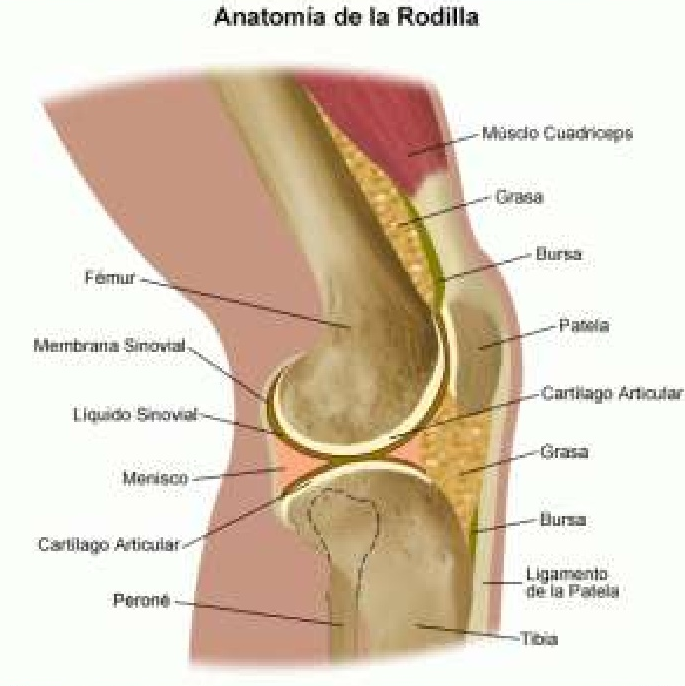 El cartílago
Membrana sinovial
Los ligamentos
Los tendones
Las bursas
Liquido sinovial
MOVILIDAD
Factores estructurales o estáticos
Factores fisiológicos o dinámicos
Estabilidad
Flexibilidad articular
EL PROCESO DE CRECIMIENTO PSICOMOTOR DE LOS NIÑOS HASTA LO 5 AÑOS
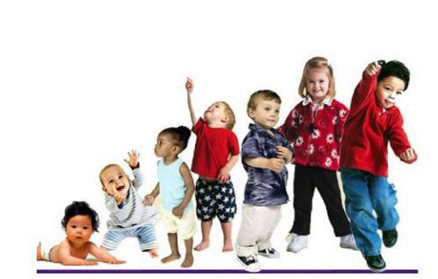 Prácticamente el niño duerme todo el día. Responde con llanto a sus necesidades básicas de alimentación, dolor y cambio de temperatura
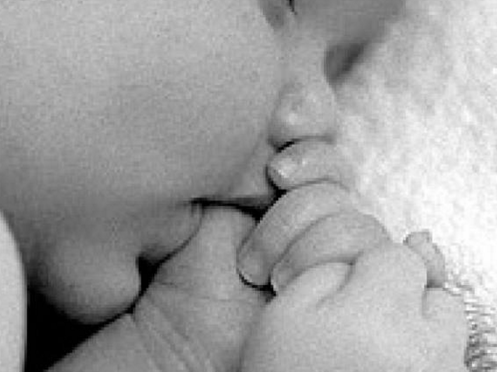 6 MESESComienza a sonreír cuando le hablan. Mira los objetos situados en su campo visual.  No sostiene la cabeza y puede descansar extendido sobre su abdomen
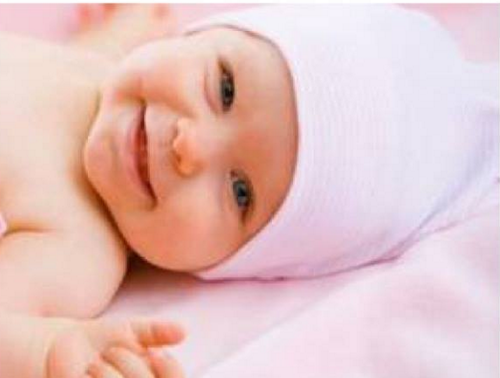 3 MESESSonríe espontáneamente, sus ojo siguen los objetos en movimiento, sostiene la cabeza al estar sentado, agarra los objetos colocados en su mano y vocaliza
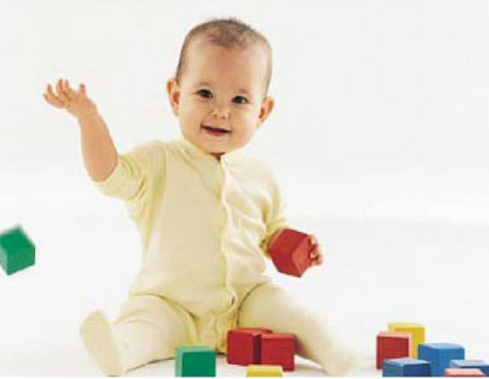 6 MESESSe sostiene en posición erecta, se sienta con apoyo y logra girar sobre su propio eje, puede transferir los objetos de una mano a la otra
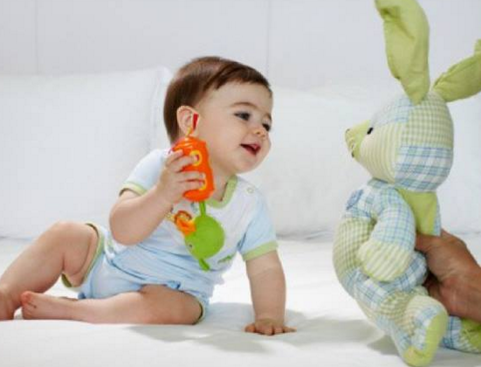 9 MESESYa se sienta completamente solo, gatea y logra ponerse en posición erecta y puede dar los primeros pasos, dice “papa” mama”
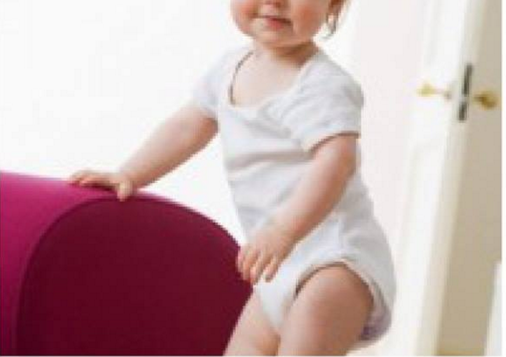 1 AÑOAyuda a vestirse, dice varias palabras y camina con ayuda de los familiares
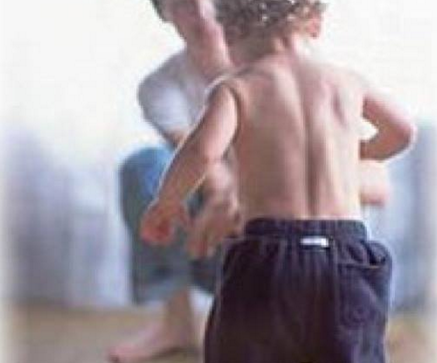 18 MESESCamina sin ayuda, sube escaleras con ayuda, tiene mejor control de sus dedos come parcialmente y solo dice 10 palabras
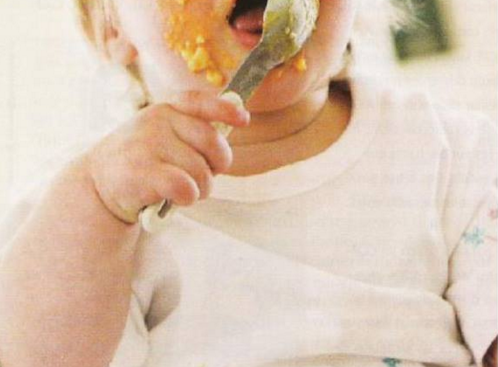 2 AÑOSCorre, sube y baja escalera sin ayuda, pude pasar las paginas de un libro de una en una, se viste casi sin ayuda ( las prendas sencillas) dice frases cortas y puede comunicarse sus necesidades de evacuación
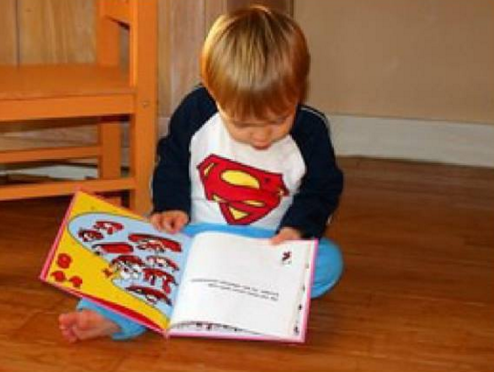 3 AÑOSSabe vestirse sin ayuda ( a excepción de anudar los cordones y abotonarse) usa palabras en plural, sube en triciclo, puede comer sin ayuda y hace preguntas constantemente
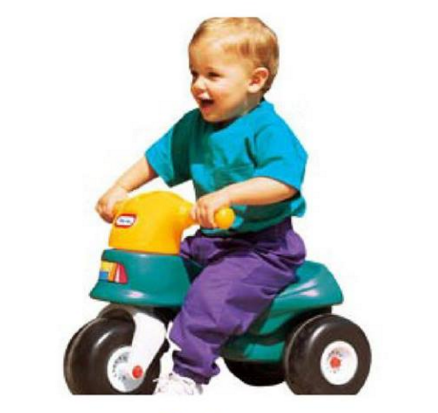 4 AÑOSLanza la pelota a lo lejos, puede saltar sobre un pie, conoce al menos un color, puede resolver sus necesidades de evacuación
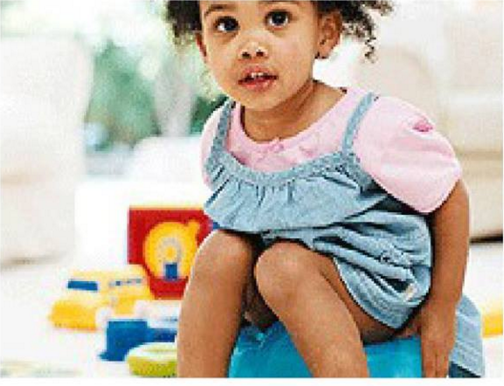 5 AÑOSAtrapa con las manos la pelota que lanzan, puede copiar un triangulo conoce al menos cuatro colores y puede vestirse y desvestirse sin ayuda
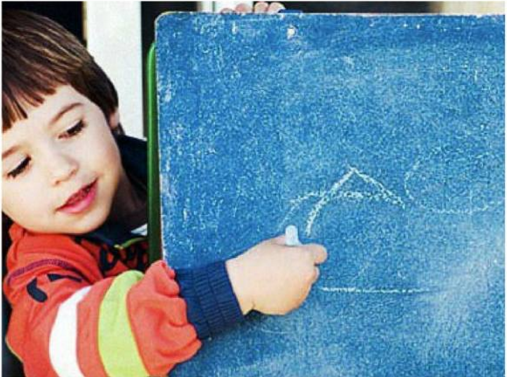